Figure 2. The genome assembly. Vertebrate genome assemblies usually comprise a number of possible layers of ...
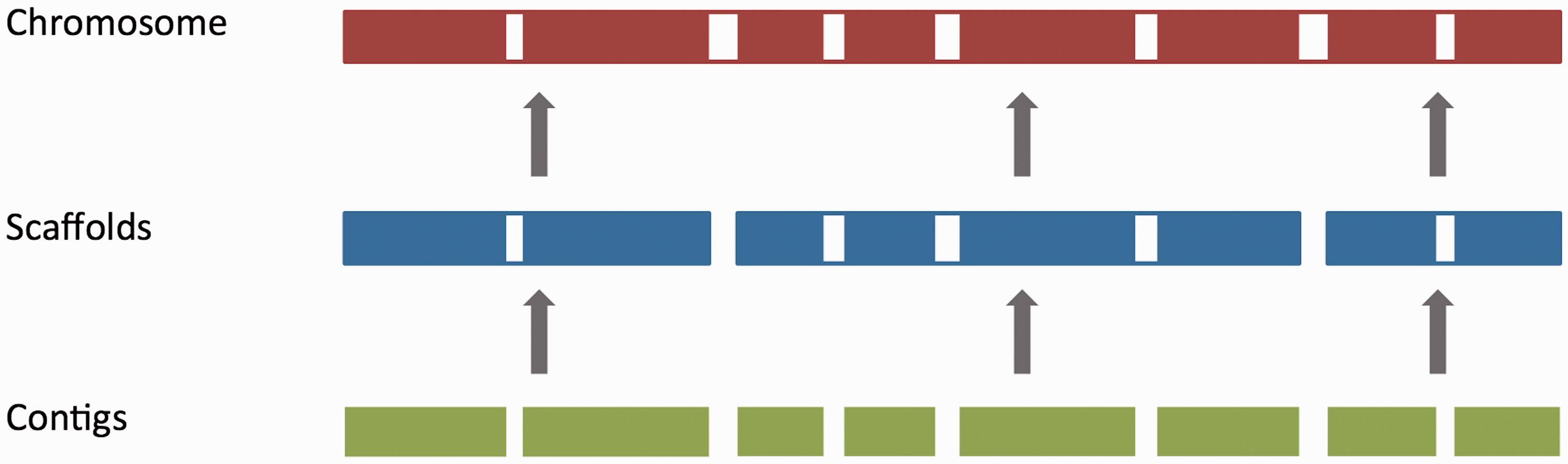 Database (Oxford), Volume 2016, , 2016, baw093, https://doi.org/10.1093/database/baw093
The content of this slide may be subject to copyright: please see the slide notes for details.
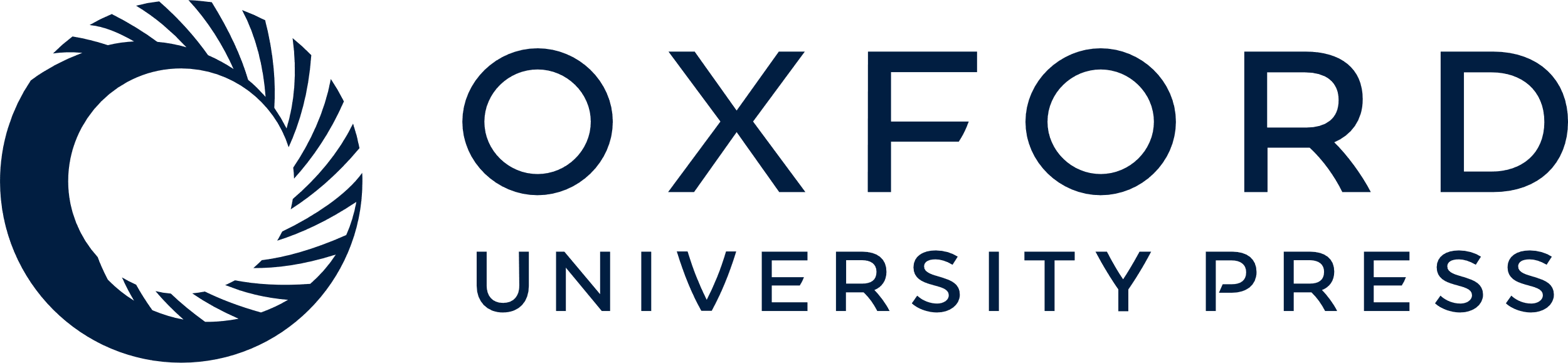 [Speaker Notes: Figure 2. The genome assembly. Vertebrate genome assemblies usually comprise a number of possible layers of information. In most cases, sequenced reads will be assembled into contigs. Contigs are assembled into scaffolds based on linkage data (e.g. paired reads, or markers), and these scaffolds may be assembled to produce chromosomes.


Unless provided in the caption above, the following copyright applies to the content of this slide: © The Author(s) 2016. Published by Oxford University Press. This is an Open Access article distributed under the terms of the Creative Commons Attribution License ( http://creativecommons.org/licenses/by/4.0/ ), which permits unrestricted reuse, distribution, and reproduction in any medium, provided the original work is properly cited.]